Life of a Junior Doctor
Dr Chaya Fligg
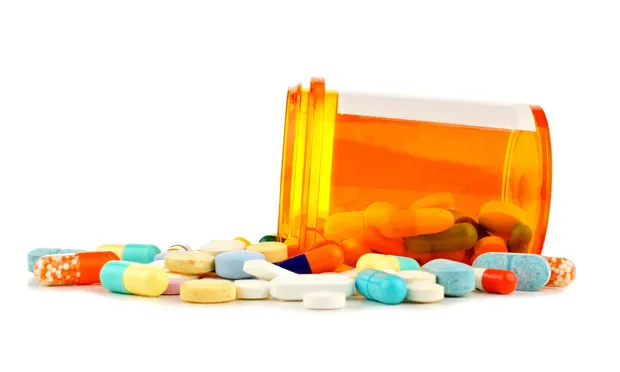 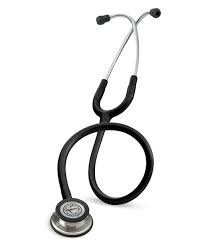 Why do you want to study Medicine and become a doctor?
My Journey
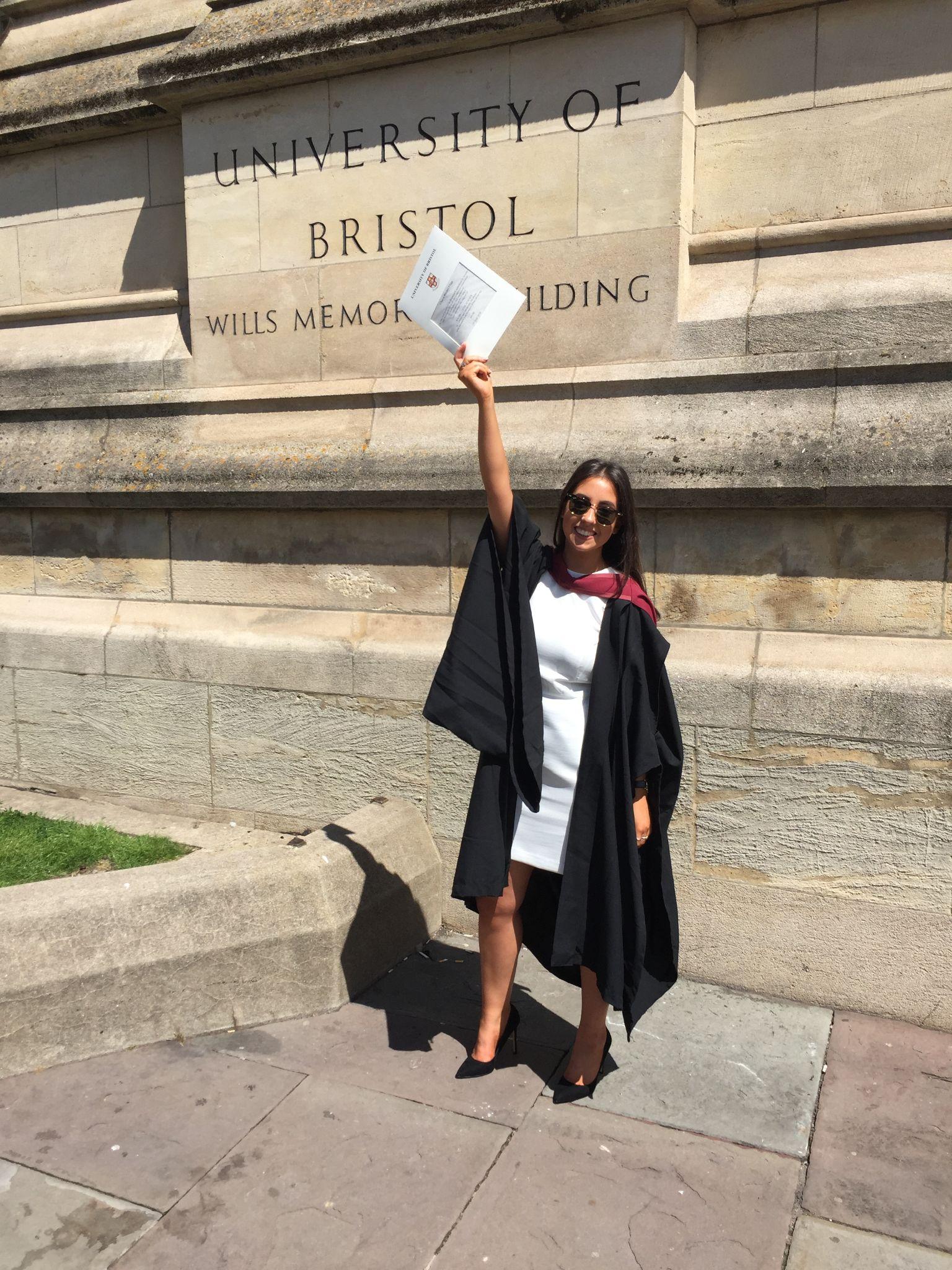 King David High School 
GSCEs 4 A*s, 6As
AS Levels AAAA
A-Levels ABB

University of Bristol
Cellular and Molecular Medicine BSc Hons 2:1
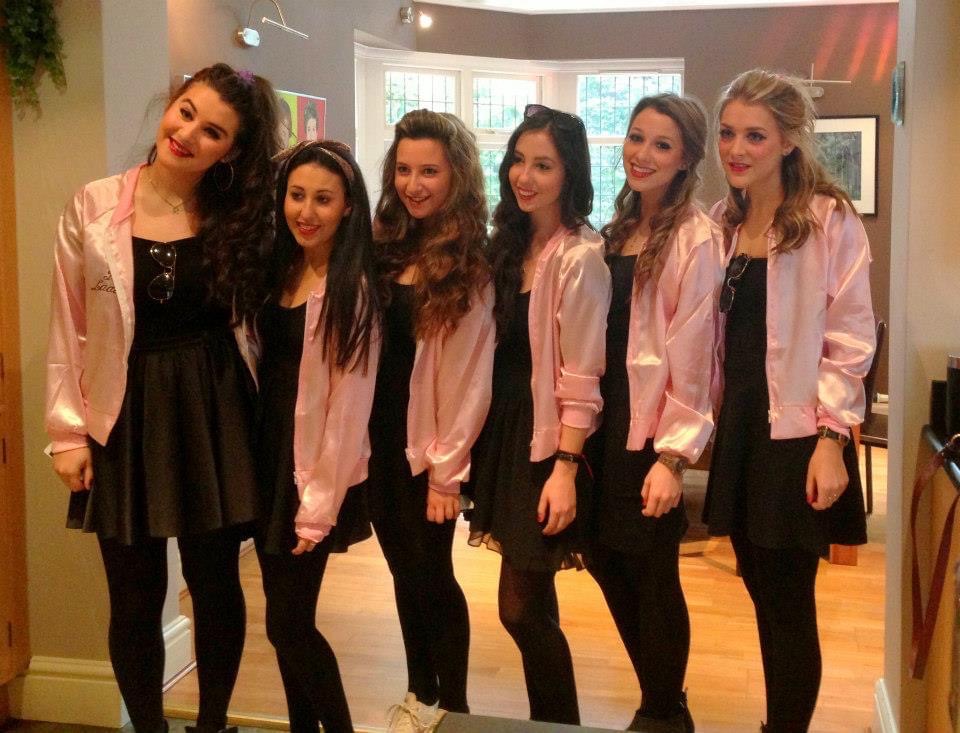 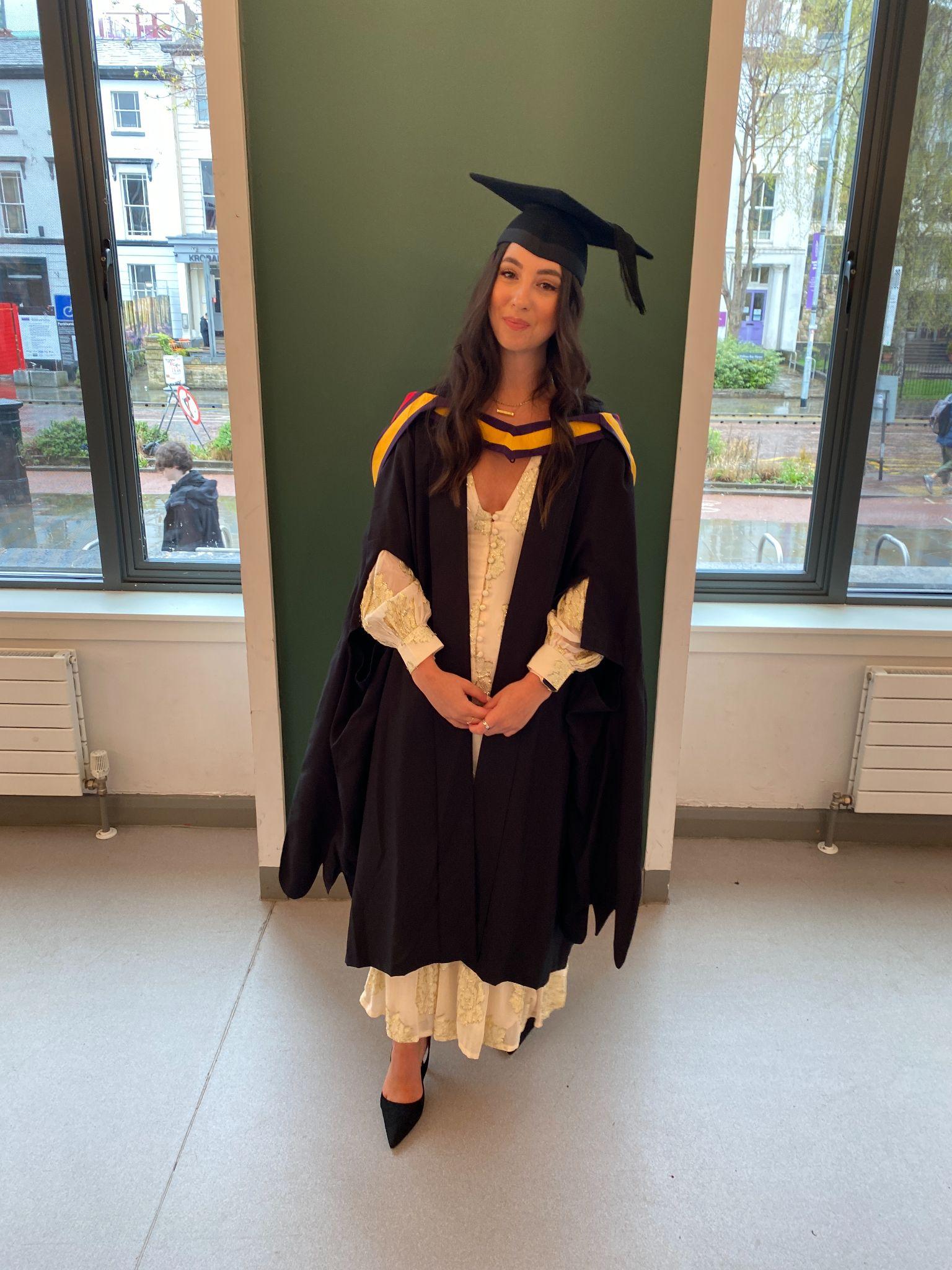 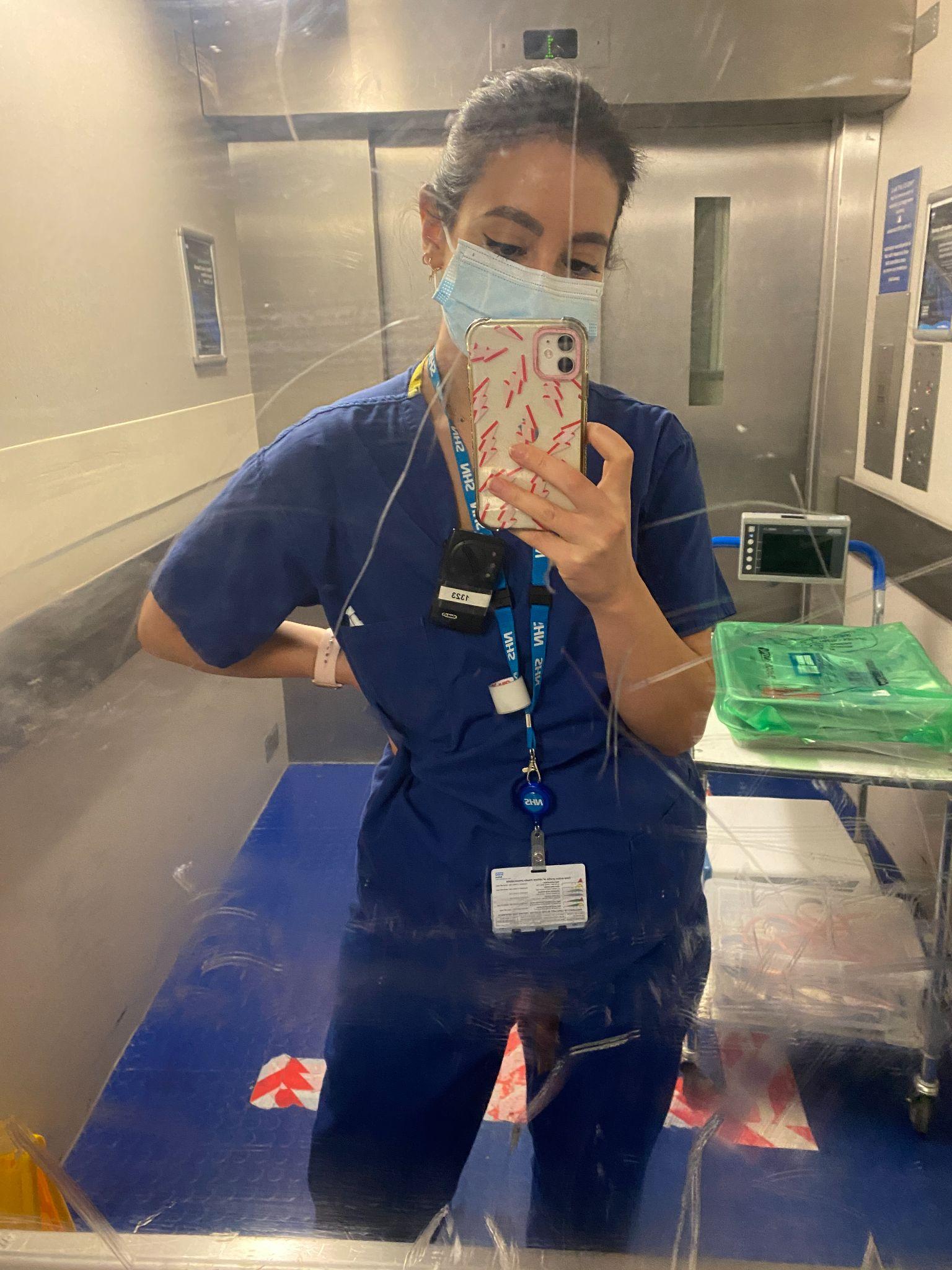 University of Manchester
Medicine MBChB Honours with Distinction in Final Exams

Bolton Hospital
FY1/2 Training post
What is a “Junior Doctor”?
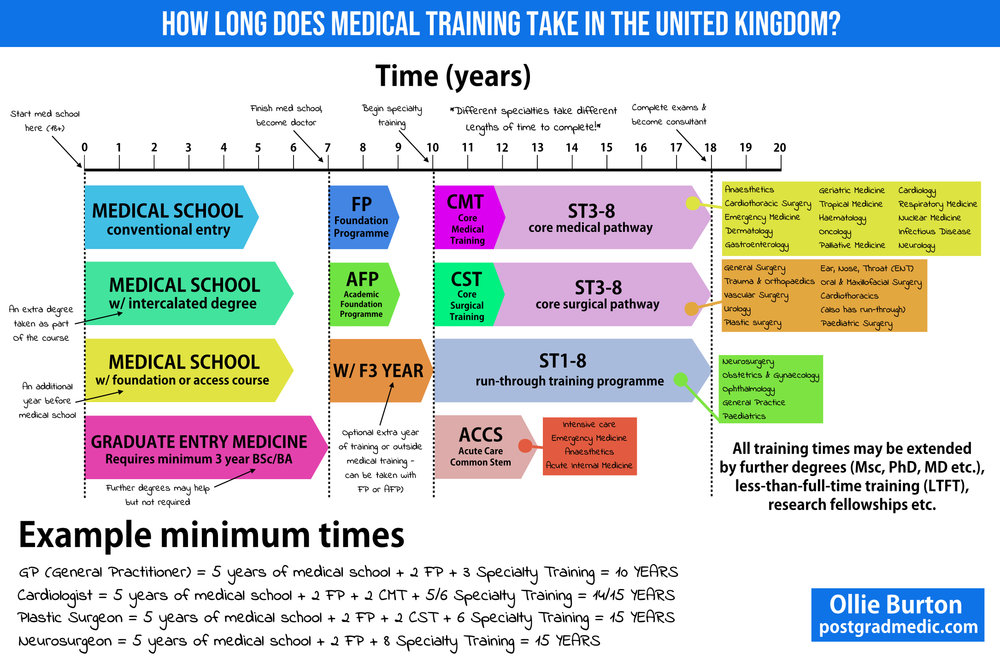 What does an average day on the wards look like?
Senior ward rounds
Junior ward rounds
Bloods
Jobs for the rest of the day

On-call shifts
Night shifts
Weekend cover
Pros/Cons of being a doctor
Pros:
Get to do what you love each day
Very hands-on career
Not stuck behind a desk all day
So many different avenues you can take
Job security
Team bonding
Cons:
Takes time to qualify 
Different career stages to many friends
Not very lucrative
Have to spend more money on exams post-university
Stress and burnout
The current state of the NHS
Contact Information:
chaya.fligg@doctors.org.uk